Планиметрия
Параллелограмм, прямоугольник, ромб, квадрат, трапеция. Понятия и основные свойства
Геометрия
Учитель математики 
МБОУ «Верейская СОШ»
Сыч Екатерина Сергеевна
Параллелограмм
Параллелограмм
Параллелограмм - это четырехугольник у которого противоположные стороны попарно параллельны (лежат на параллельных прямых).
a
a||b
c||d
c
d
b
Параллелограмм. СВОЙСТВА
Параллелограмм
Противоположные стороны параллелограмма имеют одинаковую длину:AB = CD, BC = AD
Противоположные стороны параллелограмма параллельны:AB||CD,   BC||AD
Противоположные углы параллелограмма одинаковые:∠ABC = ∠CDA, ∠BCD = ∠DAB
B
C
A
D
Параллелограмм
Сумма углов параллелограмма равна 360°:∠ABC + ∠BCD + ∠CDA + ∠DAB = 360°
Сумма углов параллелограмма прилегающих к любой стороне равна 180°:
∠ABC + ∠BCD = ∠BCD + ∠CDA = ∠CDA + ∠DAB = ∠DAB + ∠DAB = 180°
B
C
A
D
Параллелограмм
Каждая диагональ делит параллелограмма на два равных треугольника
Две диагональ делят параллелограмм на две пары равных треугольников
Диагонали параллелограмма пересекаются и точкой пересечения делят друг друга пополам:
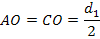 B
C
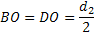 О
A
D
Параллелограмм
Точка пересечения диагоналей называется центром симметрии параллелограмма
Сумма квадратов диагоналей параллелограмма равна сумме квадратов его сторон:
AC2 + BD2 = 2AB2 + 2BC2
B
C
A
D
Параллелограмм
Биссектрисы противоположных углов параллелограмма всегда параллельны
 Биссектрисы соседних углов параллелограмма всегда пересекаются под прямым углом (90°)
B
C
A
D
Параллелограмм. Признаки
Четырехугольник будет параллелограммом, если выполняется хотя бы одно из следующих условий:
Четырехугольник имеет две пары параллельных сторон:
AB||CD, BC||AD
Четырехугольник имеет пару параллельных и равных сторон:
AB||CD, AB = CD (или BC||AD, BC = AD)
В четырехугольнике противоположные стороны попарно равны:
AB = CD, BC = AD
B
C
A
D
Параллелограмм. Признаки
В четырехугольнике противоположные углы попарно равны:
∠DAB = ∠BCD, ∠ABC = ∠CDA
В четырехугольнике диагонали точкой пересечения делятся пополам:
AO = OC, BO = OD
Сумма углов четырехугольника прилегающих к любой стороне равна 180°:
∠ABC + ∠BCD = ∠BCD + ∠CDA = ∠CDA + ∠DAB = ∠DAB + ∠DAB = 180°
В четырехугольнике сумма квадратов диагоналей равна сумме квадратов его сторон:
AC2 + BD2 = AB2 + BC2 + CD2 + AD2
Периметр параллелограмма
Периметр параллелограмма
Периметром параллелограмма называется сумма длин всех сторон параллелограмма.
B
C
A
D
Периметр параллелограмма
Нахождение периметра параллелограмма через стороны:
P = 2a + 2b = 2(a + b)
Формула периметра параллелограмма через одну сторону и две диагонали:
a
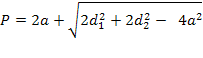 B
C
b
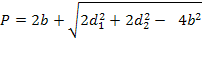 A
D
Периметр параллелограмма
Формула периметра параллелограмма через одну сторону, высоту и синус угла:
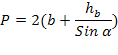 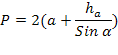 Площадь параллелограмма
Площадью параллелограмма называется пространство ограниченный сторонами параллелограмма, т.е. в пределах периметра параллелограмма.
Формула площади параллелограмма через сторону и высоту, проведенную к этой стороне:
S = a · haS = b · hb
Площадь параллелограмма
Формула площади параллелограмма через две стороны и синус угла между ними: 
S = ab sinα
S = ab sinβ
Формула площади параллелограмма через две диагонали и синус угла между ними:
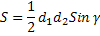 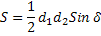 Длина диагонали параллелограмма
Формулы диагоналей параллелограмма через стороны и косинус угла β (по теореме косинусов)




Формула диагонали параллелограмма через две стороны и известную другую диагональ:
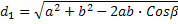 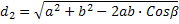 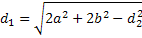 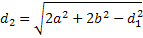 Прямоугольник
Имеет все свойства параллелограмма
Диагонали прямоугольника равны
S=a*b, где a и b- смежные стороны прямоугольника
b
a
Ромб
Имеет все свойства параллелограмма
Все стороны ромба равны
Диагонали ромба перпендикулярны и делят его углы пополам
Квадрат
Имеет все свойства параллелограмма
Стороны квадрата равны
Диагонали квадрата перпендикулярны и равны
Трапеция
Средняя линия трапеции параллельна основаниям и равна их полусумме.


где a и b – основания трапеции, h-высота
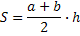 a
m
h
b
Задачи
Задачи
Найдите площадь параллелограмма, изображённого на рисунке.
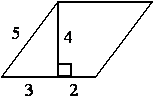 Задачи
От столба к дому натянут провод длиной 13 м, который закреплён на стене дома на высоте 4 м от земли (см. рисунок). Вычислите высоту столба, если расстояние от дома до столба равно 12 м. Ответ дайте в метрах.
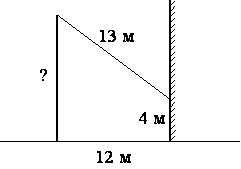 Задачи
В трапеции АВСD боковые стороны AB и CD равны, СН —— высота, проведённая к большему основанию AD. Найдите длину отрезка HD, если средняя линия KM трапеции равна 16, а меньшее основание BC равно 6
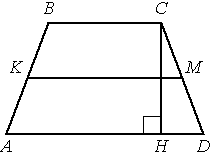 задачи
Найдите меньший угол равнобедренной трапеции ABCD, если диагональ АС образует с основанием ВС и боковой стороной CD углы, равные 30° и 105° соответственно. Ответ дайте в градусах.
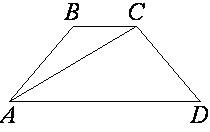 Задачи
Найдите больший угол равнобедренной трапеции ABCD, если диагональ АС образует с основанием AD и боковой стороной АВ углы, равные 30° и 45° соответственно. Ответ дайте в градусах.
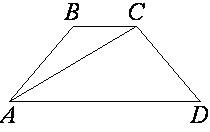 Задачи
Найдите площадь параллелограмма, изображённого на рисунке.
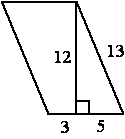 Задачи
В трапеции АВСD боковые стороны AB и CD равны, СН —— высота, проведённая к большему основанию AD. Найдите длину отрезка HD, если средняя линия KM трапеции равна 10, а меньшее основание BC равно 4.
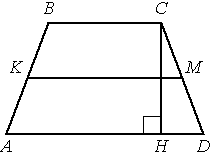 Задачи
Найдите площадь трапеции, изображённой на рисунке.
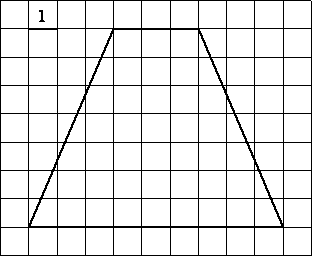 Задачи
В параллелограмме АВСD проведены перпендикуляры ВЕ и DF к диагонали АС (см. рисунок). Докажите, что отрезки ВF и DЕ равны.
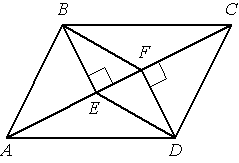 Задачи
Диагональ BD параллелограмма ABCD образует с его сторонами углы, равные 25° и 110°. Найдите меньший угол параллелограмма. Ответ дайте в градусах.
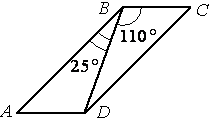 Спасибо за внимание!